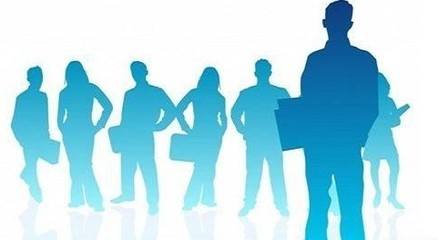 《人力资源管理》
项目三 ：岗位分析与工作设计
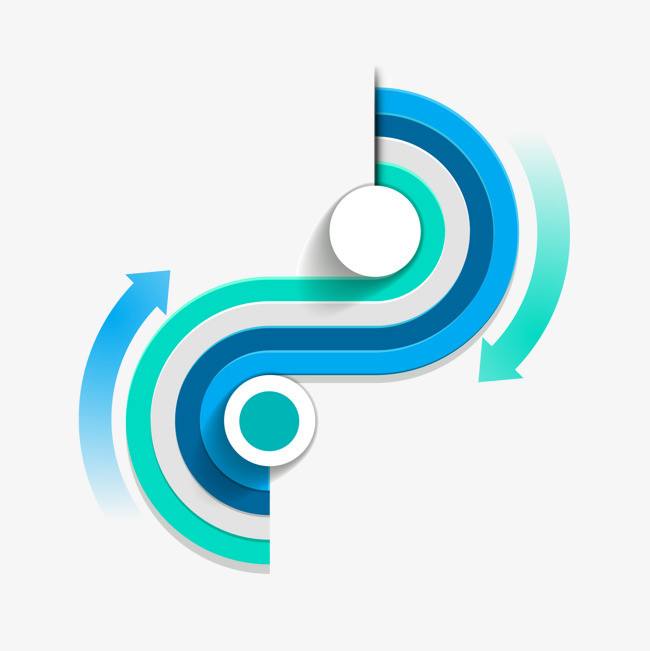 目录
任务一 制定岗位分析

任务二 进行工作设计

任务三 编制工作说明书
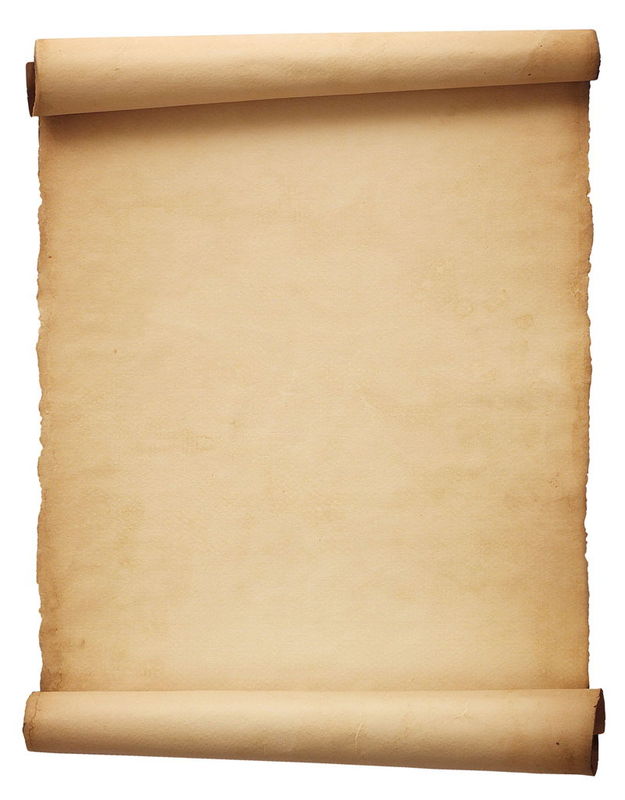 任务三：编制工作说明书
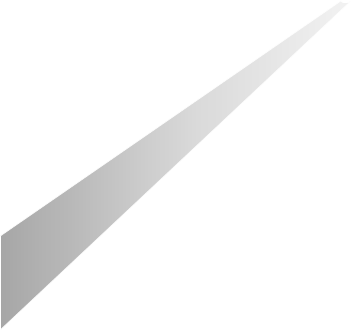 岗位名称
其他识别标志
直属上下级
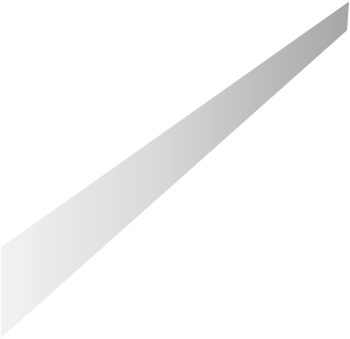 薪酬标准
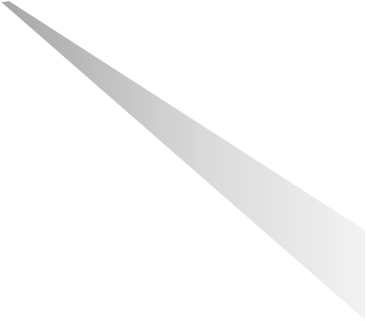 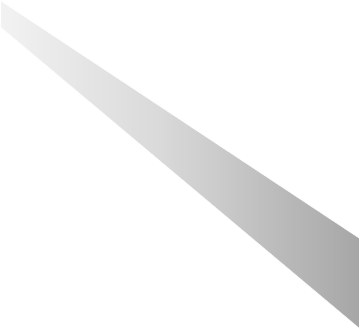 一、工作说明书的内容
（一）工作标识
一、工作说明书的内容
（二）工作综述
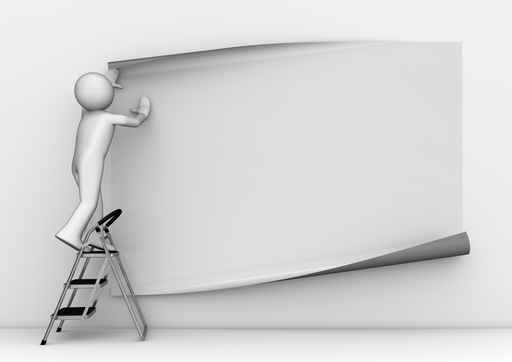 工作综述又叫工作概述，它描述工作的总体性质，对工作内容和工作目的进行归纳，列出其主要功能或活动，它用以回答为什么这个岗位存在。
1.
所受监督
2．
所施监督
4．
公司外部人员
3．
工作合作对象
一、工作说明书的内容
（三）工作联系
3.
负责
4.
建立
2.
执行
1.
接受
5.
协助
一、工作说明书的内容
（四）工作职责
工作承担者有权批准购买材料金额
最多5000元
具有事假批准权
有权建议提高工资水平
有权进行面试、雇用新员工
一、工作说明书的内容
（五）工作权限
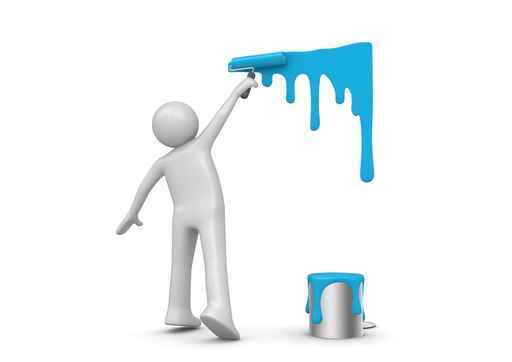 工作业绩标准说明企业期望雇员在执行工作说明书中的每一项任务时所达到的标准是什么样的。设定工作绩效标准不是一件容易的事情。
一、工作说明书的内容
（六）工作业绩标准
一、工作说明书的内容
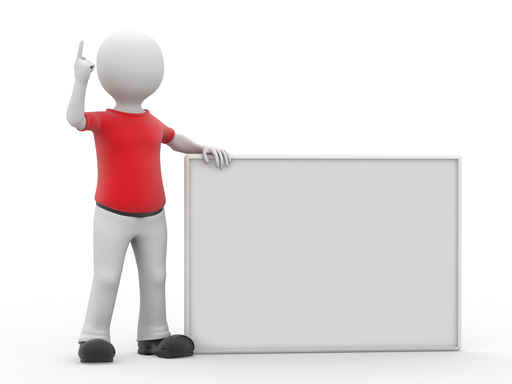 （七）工作条件
工作说明书要列明工作中所包含的一般工作条件，即工作的物理环境，例如，噪音水平、危险条件、温度、湿度等。工作的物理环境是通过工作环境测定而确定的。
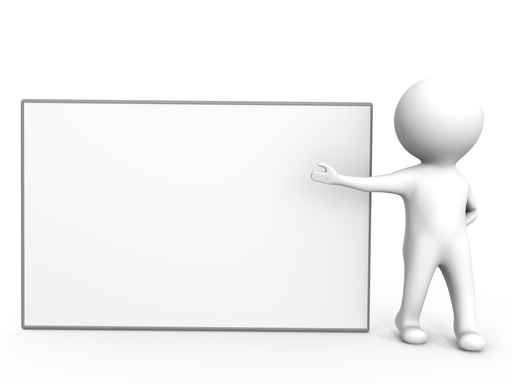 工作规范是指在某一特定工作岗位取得良好绩效所需要的体力、智力、技能、经验以及其他个人特征，即任职资格。它显示了什么样的人可以被雇用来从事此项工作，对于招募来的人应当进行哪些方面的素质测试。
一、工作说明书的内容
（八）工作规范
4.
格式统一
3.
实用
2.
清晰简单
1.
完整
二、工作说明书的编写要求
三、工作说明书范例
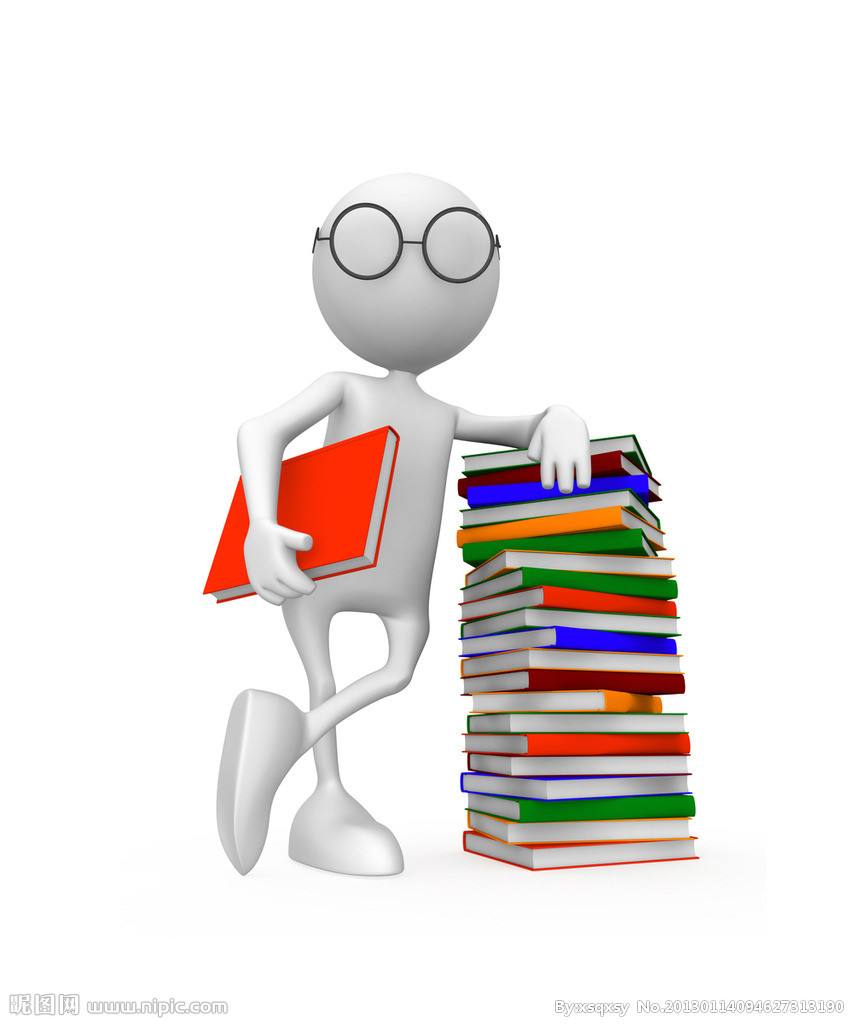 某出版社合作室主任工作说明书（见书如表3-5所示）
生产部经理的工作说明书（见书如表3-6所示）。 
岗位说明书格式样例3
岗位说明书完成样例4
岗位说明书汇编手册样例5
本项目结束
谢谢聆听